ГАУ ТО ЦЗН города Тюмени и Тюменского района
Об организации системы охраны труда в организациях Тюменского района всех форм собственности
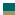 Ведущий инженер по охране труда
ГАУ ТО ЦЗН города Тюмени и Тюменского района
Бортникова О.К.
Заседание совета по развитию малого и среднего предпринимательства на территории муниципального образования поселка Боровский
29 апреля  2019 г.
Мониторинг условий и охраны труда«Информация об организации работы по охране труда»
В целях реализации п.4 Постановления Правительства Тюменской области  от 15.08.2012 №304-п «О мониторинге условий и охраны труда в Тюменской области» и на основании Приказа Департамента труда и занятости населения Тюменской области от 28.12.2012 №397 с изменениями от 22.05.2015г. №188

Данную форму в формате Excel в электронном виде можно найти на официальной портале Правительство Тюменской области, там же имеется подробная инструкция заполнения данной формы. Вам необходимо, заполнить форму и направить в Центр занятости населения по электронной почте или на бумажном носителе. Сбор информации осуществляется круглый год.

Информацию направлять в электронном виде в формат Excel, можно по адресу электронной почты: czn_tmn@prto.ru , номер факса 27-37-10 или на бумажном носителе по адресу: 625019, город Тюмень, ул. Республики, 204 в, корп. 3, 4 этаж, кабинет 403
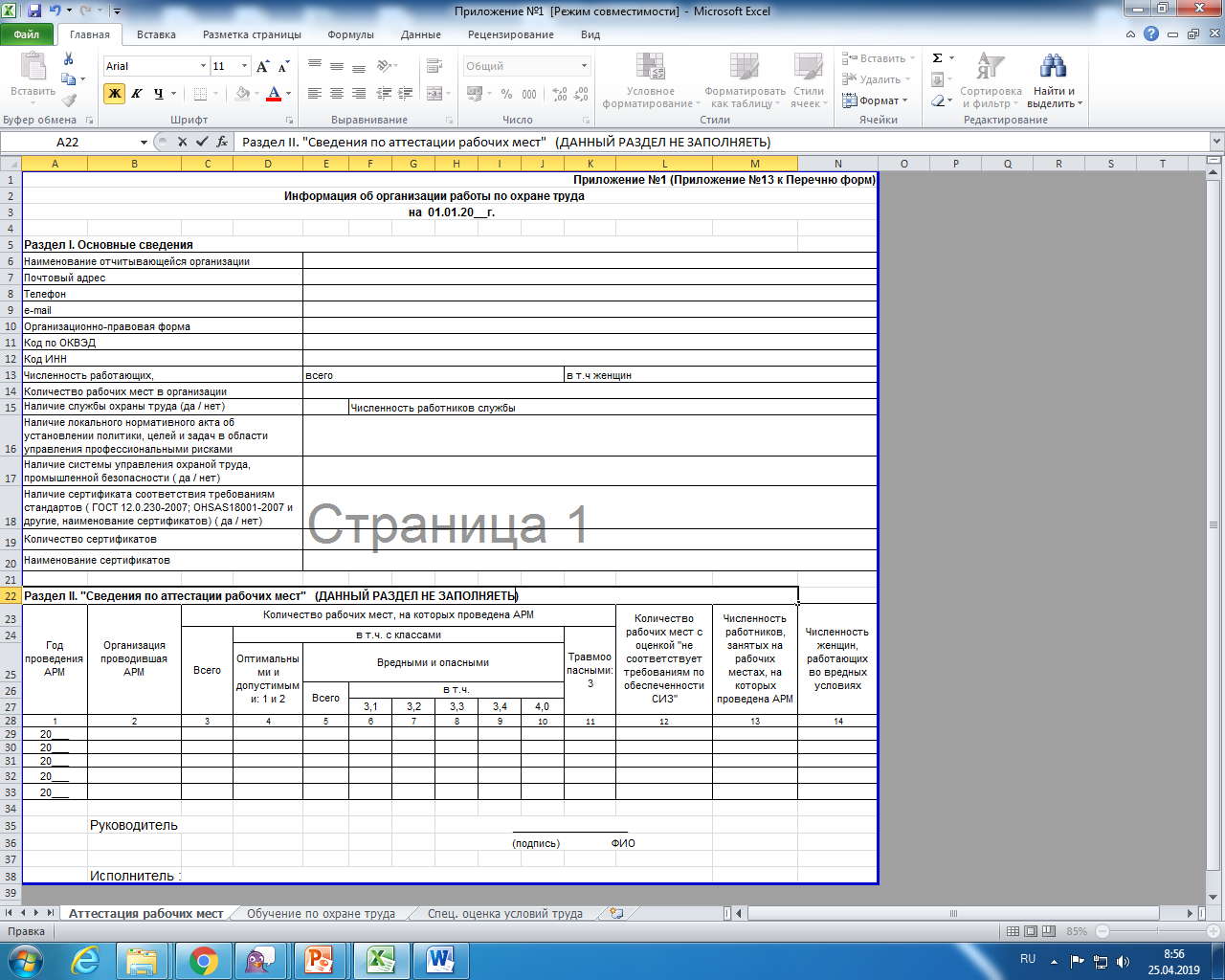 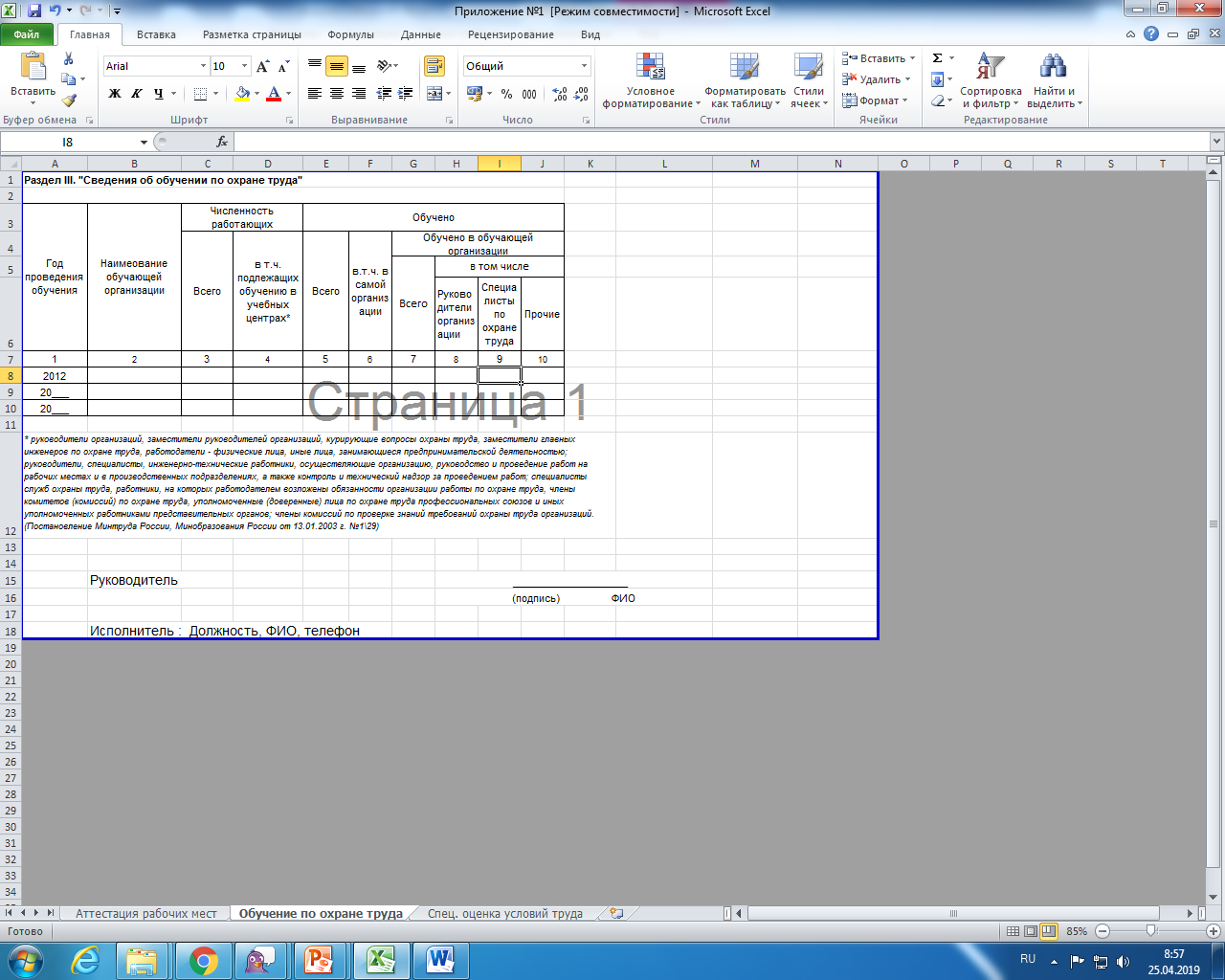 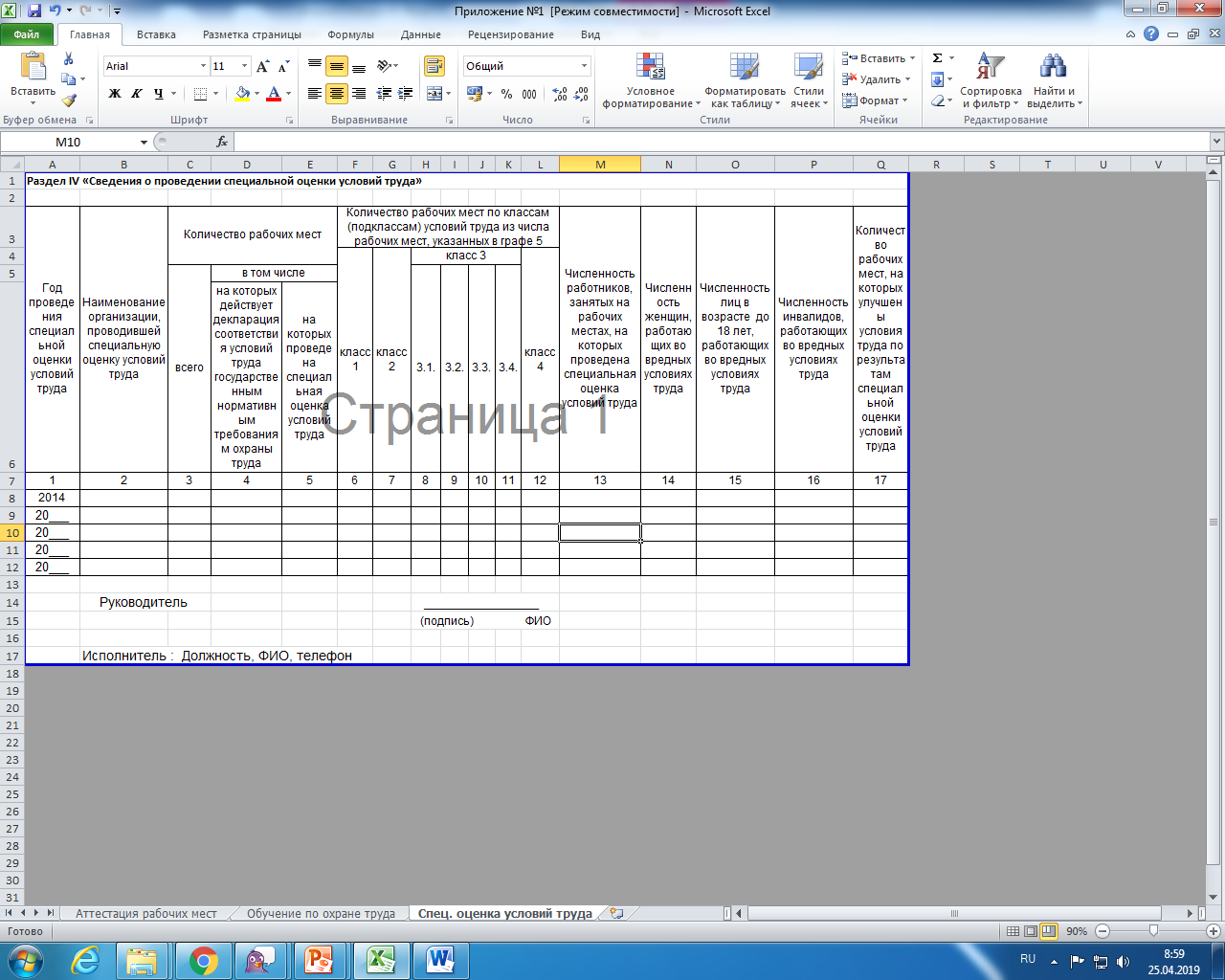 Причины производственного травматизма в Тюменском районе в 2018 году
Основными причинами производственного  травматизма является:
- несоблюдение правил охраны труда;
- нарушение требований безопасности при выполнении работ;
- низкий уровень обучения безопасным методам и приемам работ;
- не принимается во внимание обучение по оказанию первой помощи пострадавшим при несчастных случаях.
Информация о производственном травматизме муниципальных районах и городских округах за 2018 год
Организация обучения по охране труда в Тюменском районе
Специальная оценка условий труда в Тюменском  районе
Для снижения показателей производственного травматизма и повышения уровня культуры охраны труда в организациях ГАУ ТО ЦЗН города Тюмени и Тюменского района проводит следующие мероприятия:
Осуществляется информирование работодателей о прохождении обучения по охране труда, оказание методической помощи и формирование групп на обучение в учебном центре;

Проводится работа по оказанию методической помощи предприятиям и организациям города Тюмени по вопросам проведения специальной оценки условий труда;

Проводятся круглые столы и семинары для работодателей, где обсуждаются вопросы о специальной оценке условий труда, обучения по охране труда, разработка мероприятий по охране труда, также взаимодействие работодателей с центром занятости по вопросам охраны труда и другие;
Осуществляется публикация статей по охране труда в средствах массовой информации  и на сайте Департамента труда и занятости населения Тюменской области.

На базе ГАУ ТО ЦЗН города Тюмени   организован консультационный пункт по вопросам охраны труда. Специалист по охране труда ежедневно проводит от 9 до 15 консультаций работодателей и граждан по вопросам охраны труда.

Обращаться за консультациями по вопросам охраны труда
 по телефону 8 (3452) 27-33-32 (доб. 122)  или 
по адресу: г. Тюмень, ул. Республики, 204 в, корп. 3, 4 этаж, кабинет 403.